Презентация  «Ленинград – город воинской славы!», Защитники Ленинграда
(Техника)


Курманов Арсен,15 лет,  ученик 9 класс
МАОУ «М.Горьковская ООШ»
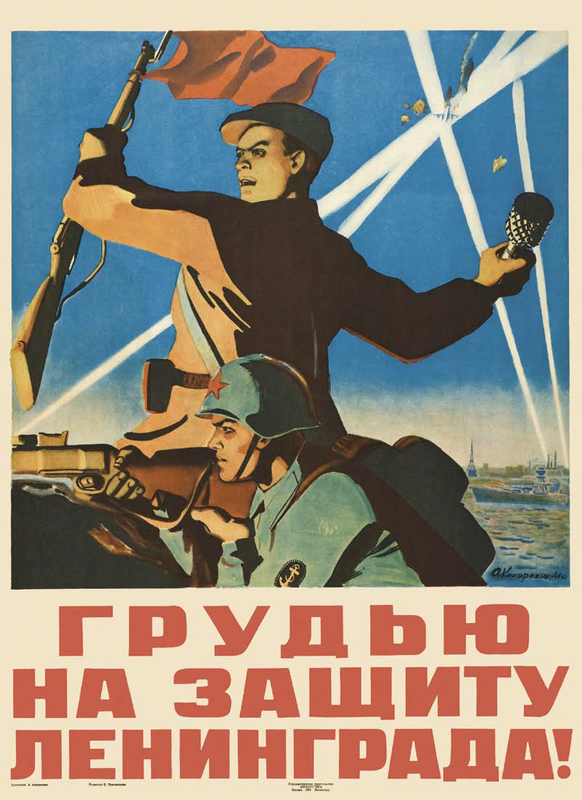 Содержание
Грузовики
Танки
Зенитки
Самолеты
История
ГАЗ-АА "полуторка"
Именно на этой машине по “дороге жизни” в город привозили продукты.  “Полуторка" была одним из важнейших звеньев в этой спасительной цепочке. Свое прозвище грузовичок получил за максимальную грузоподъемность равную 1,5 т, хотя нередко их загружали и до 3 т.
Товарищ "Захар Иванович"
Вторым по популярности грузовиком в военные годы был ЗИС-5 грузоподъемностью 3 т. "Трехтонка", "Захар" или "Захар Иванович", как и его младший брат ГАЗ-АА, очень ценился в Красной Армии и также принимал участие в доставке грузов в осажденный Ленинград. Во время войны упрощенная военная модификация ЗИС-5В производилась на заводах ЗИС, УльЗИС и УралЗИС.
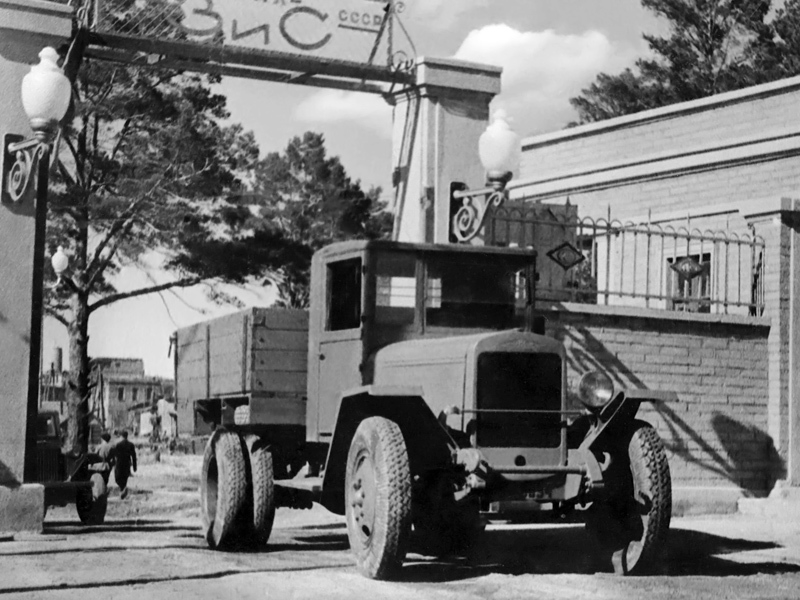 Бронеавтомобиль БА-20
Бронавтомобиль с передним расположением силовой установки принимал участие в прорыве блокады Ленинграда. Пулеметная башня с вращательным механизмом устанавливалась в кормовой части корпуса над боевым отделением. Обзор на 180 градусов обеспечивали смотровые щели в башне и корпусе, которые закрывались бронированными заслонками изнутри.
Бронеавтомобиль БА-3
Рожденный в 1934 году на Ижорском заводе бронеавтомобиль БА-3 был также незаменим в прорыве блокады. Он представляет собой усовершенствованный БАИ, однако отличается башней с вооружением от танка Т-26, удлиненной на 50 мм "кормой", наличием в моторном отделении окон для выхода воздуха. На задних крыльях предусмотрены крепления для вездеходных гусеничных цепей. Толщина брони башни равнялась 9 мм. Боекомплект включал в себя пушку с 60 зарядами и пулемет ДТ с 53 магазинами.
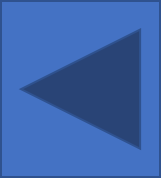 Т-34 на Невском проспекте Ленинграда. 1943г.
БТ-5 В Ленинграде
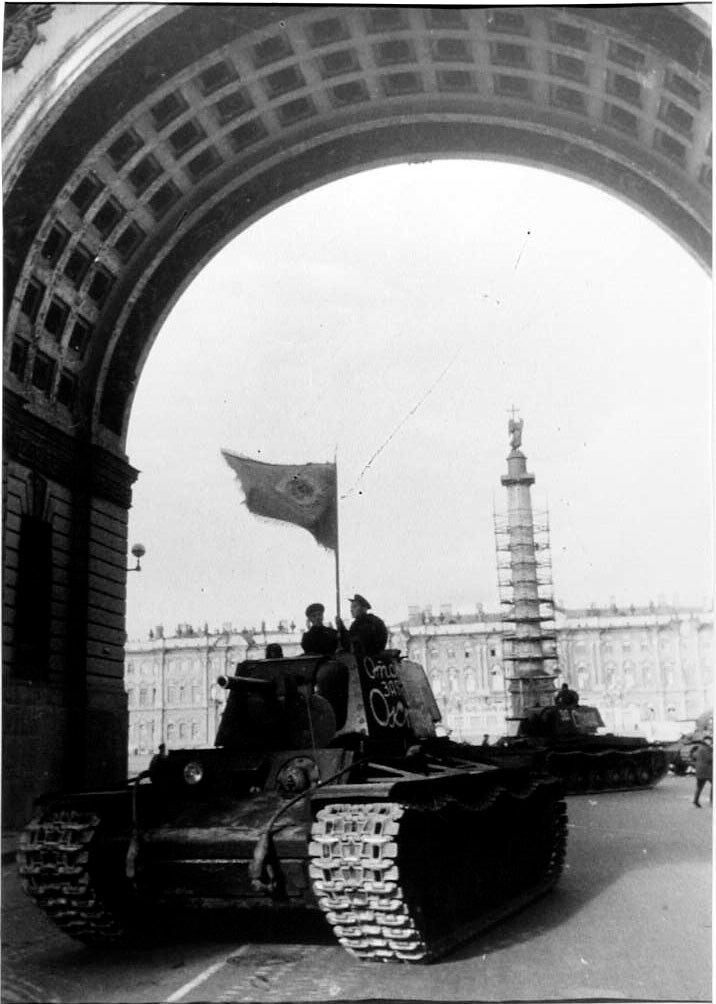 КВ-1 под аркой Генштаба в Ленинграде. На первом танке написано: "Отстоим завоевания Октября
КВ-1 под аркой Генштаба в Ленинграде. На первом танке написано: "Отстоим завоевания Октября"
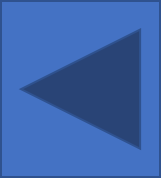 Зенитки защищают небо родного города
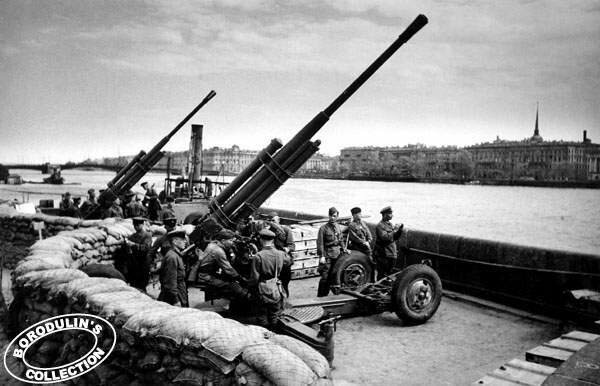 МиГ-3
Встреча бойцов
Солдаты блокадного Ленинграда
Прорыв блокады
Ленинград был окончательно освобождён от блокады 27 января 1944 года.
Оборона Ленинграда и блокада — урок беспримерного мужества всей стране, всему миру.
Руководитель Четвертакова Г.Т.Список используемых материалов и источников информации
https://skaramanga1972.livejournal.com/
https://www.kolesa.ru/article/zheleznye-spasateli-tehnika-blokadnogo-leningrada-2015-01-26